КОМП’ЮТЕРНА ОБЧИСЛЮВАЛЬНА ГЕОМЕТРІЯ
ЛЕКЦІЯ 6
Опуклі оболонки
 - Метод Джарвіса
 - Метод швидкої побудови опуклої оболонки.
 - Метод апроксимації опуклої оболонки
 - Метод загортання подарунку
Побудова динамічної  опуклої оболонки
Застосування  опуклих оболонок
2
Опуклі оболонки
Якщо необхідно знайти певні характеристики множини точок  на площині, то майже не існує випадків коли задачі цього типу можна було б розв’язати без побудови опуклої оболонки. Опуклою оболонкою множини       точок     називається найменша опукла область яка містить всі точки . Область є опуклою тоді,  коли вона повністю розташована по одну сторону від дотичної  у будь якій точці границі. Очевидно, що опуклий багатокутник лежить по одну сторону від будь якої із своїх сторін.
3
Опуклі оболонки
Точка р не є крайньою плоскої опуклої множини S тільки тоді, коли вона лежить в деякому трикутнику, вершинами якого є точки з S, але сама вона не є вершиною цього трикутника. 
 Множина крайніх точок співпадає з множиною вершин conv(S). Звідси витікає цілком природний спосіб побудови: знайти всі крайні  точки і з’єднати їх у визначеному порядку. Безпосереднє визначення крайніх точок є досить трудомісткою операцією.
4
Приклад не крайньої точки
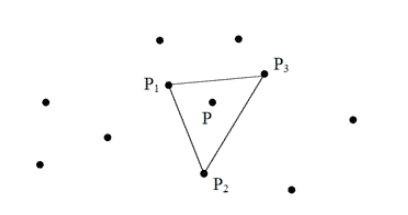 5
Опуклі оболонки
Поскольку число можливих трикутників з n точок, є поєднанням з n по 3, то воно прямо пропорційно       . Перевірити належність точки заданому трикутнику можна за постійне число операцій, тому за час 
можна визначити, чи є конкретна точка крайньою. Повторення цих дій для всіх N точок множини займе
        часу. Хоча такий підхід вкрай неефективний, він дуже простий і показує, що крайні точки можуть бути знайдені за скінчене число кроків.
6
Опуклі оболонки
7
Метод Джарвіса
Першою точкою опуклої оболонки буде точка з мінімальною y-координатою, яка береться в якості початку координат. Після цього знаходиться точка, радіус – вектор якої утворює мінімальний кут з віссю абсцис. Вона є наступною точкою опуклої оболонки  і новим початком системи координат
8
Методи побудови опуклих оболонок.
4.1 	
	Метод Грехема . Цей метод оснований на наступних двох властивостях опуклих оболонок: 
промінь, що виходить з внутрішньої точки обмеженої опуклої області перетинає її границю тільки в одній точці;
послідовність вершин опуклого багатокутника розташована у порядку зміни кута відносно внутрішньої точки .
9
Метод складається з наступної послідовності дій.Знайти внутрішню точку і взяти її в якості початку координат. Упорядкувати точки  в відповідності полярного кута. За початкову точку  береться точка з мінімальною - координатою. Обхід здійснюється проти годинникової стрілки. Нехай точка  і потрібно визначити  чи включати точку . Якщо точка буде розташована зліва від прямої, що несе відрізок (  ), рис 4.1.а. то за визначенням  буде належати опуклій оболонці. У противному випадку (рис. 4.1.b ) вона вилучається з розгляду і переходимо до перевірки точки
10
11
Складність метода O(NlogN)
12
Метод Джарвіса
13
14
Метод швидкої побудови  опуклої оболонки.
У цьому методі вихідна множина точок розбивається на дві підмножини , кожна з яких буде містити одну з двох ломаних, об’єднання яких дає багатокутник опуклої оболонки . Початкове розбиття визначається прямою, яка проходить через дві точки l і r, що мають відповідно найменшу і найбільшу абсцису. Позначимо через       підмножину точок розташованих вище або на прямій   lr, а  через      -  підмножину розташовану симетричним чином. 
На кожному наступному кроці обробка кожної з цих підмножин виконується наступним чином ( для визначеності розглядається          ).
15
Алгоритм Джарвіса витрачає на знаходження кожної точки оболонки лінійний час. Оскільки усі N точок множини можуть лежати на її опуклій оболонці (бути її вершинами), то час виконання алгоритму в найгіршому випадку складе О(# ), що гірше, ніж в алгоритмі Грехема. Якщо в дійсності число вершин опуклої оболонки дорівнює ℎ, то час виконання алгоритму Джарвіса буде О(ℎN), і він дуже ефективний, коли апріорі відомо, що значення ℎ мале. Наприклад, якщо оболонка є многокутником з довільним постійним числом сторін, то її можна знайти за лінійний відносно числа точок час. Ідея пошуку послідовних вершин оболонки через багатократне визначення мінімального кута викликає асоціацію із «загортанням» двовимірного предмета або обтягуванням шнурком групи вбитих у дошку гвіздків (рис. 69).
16
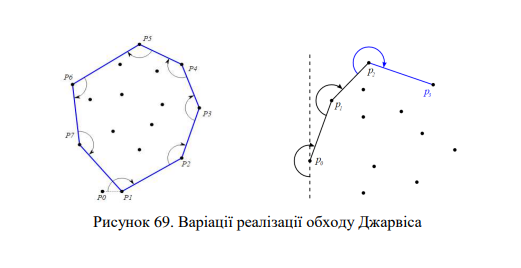 17
Метод швидкої побудови  опуклої оболонки.
18
Метод швидкої побудови  опуклої оболонки.
Визначається точка h, для якої трикутник hlr має максимальну площу серед всіх трикутників  plr,           .  Якщо таких точок декілька , то вибирається та у якої кут         найбільший. Будуються дві прямі     від l до h і
      від h до r. Для кожної точки       визначається її положення відносно цих прямих. Всі точки розташовані справа від обох прямих є внутрішніми і вилучаються з подальшої обробки.
19
Метод швидкої побудови  опуклої оболонки.
Точки розташовані зліва від       утворюють множину 
      . Аналогічно будується множина      . Ново утворені множини       ,         передаються на наступний рівень рекурсивної обробки.
20
Метод швидкої побудови  опуклої оболонки
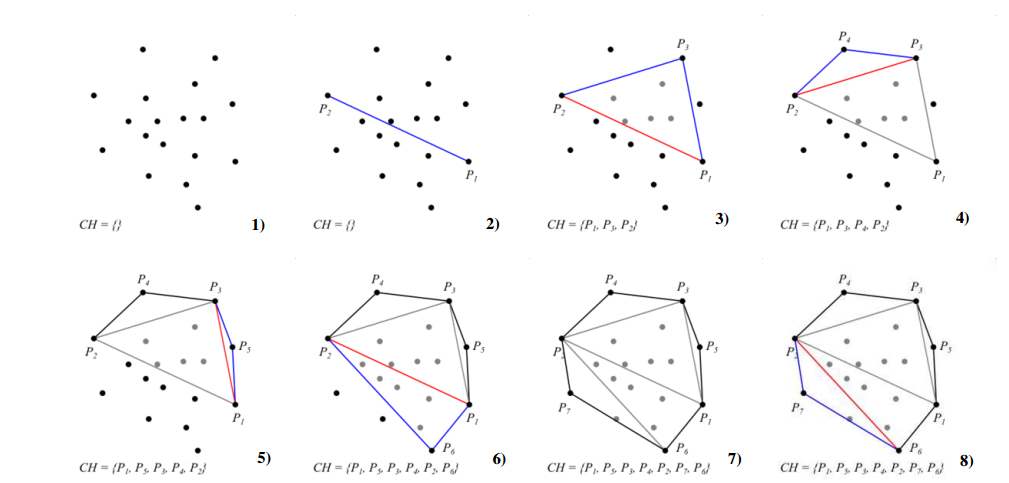 21
Розглянемо ще один підхід до побудови опуклої оболонки – алгоритм Чана. Метод об’єднує два підходи: Грехема і Джарвіса, і завжди працює не гірше за них. Час його роботи Οd log ℎ , де ℎ – кількість ребер опуклої оболонки. Кращої швидкості вже не досягти. Хоч алгоритм не дає принципового прискорення для методу Грехема для практичної ваги, сам підхід вартий уваги. Це швидкий алгоритм, в основі якого лежить комбінація двох повільніших. В основі методу – «знання» остаточної кількості вершин опуклої оболонки. При цьому час на «вгадування» асимптотично такий самий, як і остаточна робота алгоритму!
22
Розбиття множини точок на підмножини
Множина точок розбивається на підмножини розміром ℎ кожна, і за Грехемом будується d/ℎ міні-оболонок: загалом час Οd log ℎ .
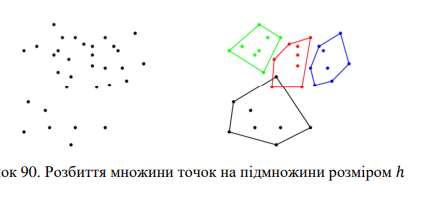 23
До отриманих міні-оболонок застосовується обхід Джарвіса з метою отримання єдиної оболонки. При цьому міні-оболонки розглядаються як «великі точки». На кожному кроці шукаються опорні прямі з поточної вершини до кожної з міні-оболонок (включно з тією, що містить цю точку). Кожна поточна вершина завжди належатиме загальній опуклій оболонці (і не може знаходитись всередині міні-оболонки). Серед усіх опорних прямих вибирається та, що має найменший зовнішній кут. З однієї міні-оболонки до результуючої опуклої оболонки може увійти більше однієї вершини.
24
. Для міні-оболонок обчислюємо тільки праву опорну пряму. Якщо вершини мініоболонок циклічно впорядковані, на пошук опорної прямої до кожної з них достатньо часу hlog ℎ при застосуванні бінарного пошуку.
25
Застосування обходу Джарвіса до міні оболонок та побудова єдиної оболонки
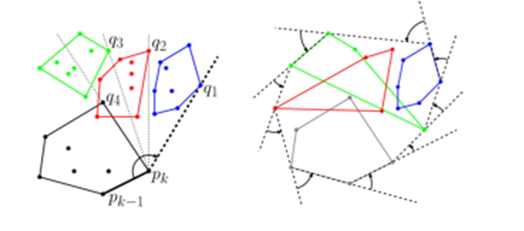 26
Метод апроксимації опуклої оболонки
У деяких задачах, наприклад у статистиці, дані спостережень є наближеними і тому цілком виправданим є побудова наближеної опуклої оболонки.
 Ідея алгоритму полягає в тому, що виділяється деяка підмножина точок, опукла оболонка якої і буде служити апроксимацією вихідної множини .
27
Метод апроксимації опуклої оболонки.
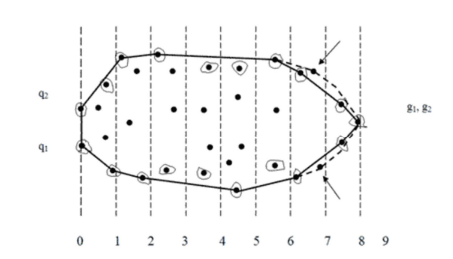 28
Метод апроксимації опуклої оболонки.
На першому кроці алгоритму знаходяться мінімальне та максимальне значення  x - координати, а потім вертикальна смуга між ними розбивається на  K смуг рівної ширини. Після цього в кожній із смуг знаходяться дві точки з мінімальною і максимальною  y - координатою. Крім цього вибираються дві точки з екстремальними  x - координатами. Якщо таких точок декілька, то вибираються точки з мінімальною і максимальною y - координатою
29
Метод апроксимації опуклої оболонки.
Таким чином результуюча множина      буде містити саме більше  2K+4 точки. 
Номер смуги у якій знаходиться точка  знаходиться за формулою 


у якій операція ділення проводиться націло.
30
Побудова динамічної  опуклої оболонки.
До цього розглядалися алгоритми замкнутого або статичного типу, коли кількість точок множини була стала. Необхідною умовою побудови динамічної  опуклої оболонки є вимога, щоб час необхідний для корекції оболонки був не меншим за час через який з’явиться нова точка. Позначимо через p нову точку. Дії які необхідно виконати для побудови  залежать від того чи буде ця точка внутрішньою чи зовнішню по відношенню до багатокутника cons(V). У першому випадку опукла оболонка не змінюється, а в другому необхідна її перебудова. Для цього вводиться поняття опорної прямої, яку позначимо       .
31
Побудова динамічної  опуклої оболонки.
32
Приклад видалення точки опуклої оболонки
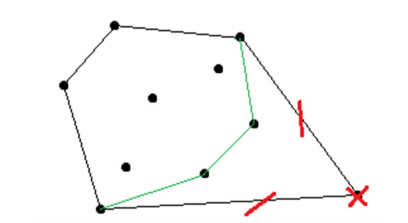 33
Побудова динамічної  опуклої оболонки.
Пряма називається лівою(правою) опорною, якщо багатокутник розташований повністю зліва(справа) від 
       . Звідси витікає природний спосіб корекції оболонки : знайти ліву       і праву        опорні прямі , вершини що знаходяться між           вилучити з оболонки, а точку p включити як нову вершину. Для визначення опорних прямих дуже ефективним є наступний тест: 
	якщо на деякому кроці перевірки три суміжні вершини  conv(S)                    знаходяться по одну сторону прямої        , то ця пряма є опорною.
34
Метод «під-над»
Серед усіх алгоритмів побудови опуклої оболонки у тривимірному просторі інкрементний метод реалізується (відносно) найпростіше, тому на практиці йому надають перевагу незважаючи на квадратичну складність.
35
Метод «під-над»
36
Метод «під-над»
Створюється початковий тетраедр CH:
 − беруться дві точки     і     ;
 − додається третя точка поза прямою      ;
 − шукається    , що не належить площині          ;
 − (інакше використовується 2D-алгоритм.)
37
Метод «під-над»
Далі робиться довільна перестановка точок, що залишились. 
Для кожної з решти точок      : 
− якщо     знаходиться всередині або на границі          ,
   то нічого не виконується:                   ; 
− якщо     лежить ззовні від         , вона додається до
    оболонки.
38
Метод «під-над»
Потрібно уточнити поняття видимості. Розглянемо площину ℎf, яка містить грань @ (рис. 125).
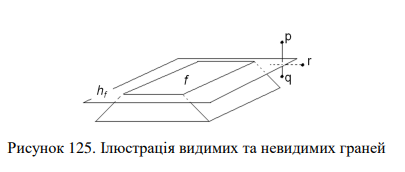 39
Метод «під-над»
• Грань f видима з точки p, якщо вона лежить у відкритому півпросторі по зовнішній відносно многогранника бік      . 
• Грань f видима з p (лежить над площиною    ).
 
  • Грань f невидима з r (лежить на площині    ).
  
  • Грань f невидима з  q( лежить під площиною    ).
40
Метод «під-над»
Видимі з точки     грані формують видимий регіон     на оболонці         , обмежений замкненою кривою, що складається з ребер оболонки – горизонт      на        
(рис. 126).
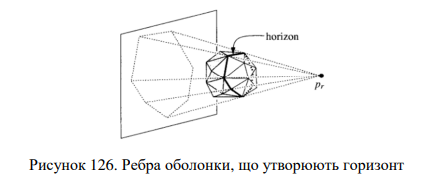 41
Метод «під-над»
Таким чином, нова опукла оболонка буде формуватися шляхом додавання нових граней – з’єднанням точки      з ребрами горизонту – і видалення невидимих (тобто видимих з    )  граней.   
Многогранник можна зберігати в структурі реберного списку з подвійними зв’язками, причому півребра направлені так, щоб обходили границю проти стрілки годинника, якщо дивитися на поліедр ззовні (рис. 127).
42
43
Тоді ми зможемо за лінійний час внести зміни в структуру при перебудові оболонки, якщо знатимемо старі і нові грані. 

Окремо слід розглянути копланарний випадок для нової грані, коли точка      лежить в одній площині з гранню @ (рис. 128). Тоді грань f є невидимою з точки і новоотримана грань має бути злита з f.
44
45
Метод загортання подарунку
Розглянемо метод побудови опуклої оболонки для випадку трьох вимірів, який є тривимірним аналогом метода обходу Джарвіса. 
На кожного кроці алгоритму будується одна грань оболонки, яка є симплексом тобто має три вершини. Вважається, що одне ребро грані є відомим і для побудови площини необхідно знайти ще одну точку, таку що шукана поверхня утворює найменший кут з деякою опорною площиною.
46
Метод загортання подарунку
В якості такої площини (за винятком першого кроку) береться знайдена на попередньому кроці грань      . Нехай ребро    задається  кінцевими точками    і     а вектор визначимо як             (або       ).    Тоді наступна площина     , яка містить      і шукану точку     , повинна утворювати з          найменший кут , а точка       буде доставляти максимум величині
47
Метод загортання подарунку
В останній формулі    - допоміжний одиничний вектор , який є ортогональним як до    , так і до нормалі     до площини  і його напрямок співпадає з         . Таким чином отримуємо площину    , що визначається трьома точками опуклої оболонки             .

Для наступного кроку необхідно взяти ребро утворене двома з цих трьох точок, але воно не повинно належати більш ніж двом граням опуклою оболонки.
48
Метод загортання подарунку
49
Застосування  опуклих оболонок
Задача про монотонну регресію полягає у пошуку найкращої монотонної функції, що апроксимує функцію задану у вигляді таблиці на скінченій множині точок. В рамках наближення по методу найменших квадратів найкращу відповідність дає ступінчата функція(кусочно - постійне наближення).
50
Задача про монотонну регресію
51
Задача про монотонну регресію
Нехай дані є упорядкованими по координаті x. Визначимо діаграму часткових сум, як множину точок
                      , де     - часткова сума ординат 


Нахил прямої, що з’єднує точки      і       рівний       . Допустимо тепер, що побудована нижня оболонка  множини точок  H. Між нижньою оболонкою  і монотонною регресією існує знаменний зв’язок : монотонна функція регресії для множини точок
                   визначається нахилом нижньої оболонки H її діаграми часткових сум.
52
Задача про глибину точки.
Основною задачею статистики є оцінка параметрів деякої випадкової величини таких як середнє значення на основі обмеженої вибірки. Середні значення є дуже чутливим до викидів спостережень, які суттєво відрізняються від основної маси. Тому бажано зменшити вплив таких викидів Відповідна властивість, якій повинна відповідати оцінка називається рабастністью( нечутливість до відхилень від передбачуваної величини). В одновимірному випадку для забезпечення цієї властивості роблять наступним чином. Якщо трактувати вибірку з N
спостережень, як  N  точок на числовій осі (відрізок), то з кожного кінця відрізка вилучається        точок .
53
Задача про глибину точки.
Але вже у двовимірному випадку ситуація стає не такою простою. Глибиною точки множини  називається кількість опуклих оболонок до яких вона належить. Звідси випливає природний спосіб визначення цієї характеристики – побудувати опуклу оболонку множини і вилучити з  крайні точки. Цей процес можна повторювати до тих пір поки у множині не залишиться три точки. Тоді роль відкинутої точки для одновимірного випадку будуть відігравати точки, що належать до вилученої опуклої оболонки.
54
Задача про глибину точки.
55
Задача про діаметр множини
. 	Діаметр множини точок рівний діаметру її опуклої оболонки. Діаметр опуклої фігури рівний найбільшій відстані між паралельними опорними прямими до цієї фігури. Очевидно, паралельні опорні прямі можна провести не до кожної із вершин, а ті пари точок , для яких це є можливим, називаються протилежну парами. 
Для визначення протилежних пар існує наступний спосіб.
56
Задача про діаметр множини
Візьмемо  ребро опуклої оболонки         і шляхом обходу проти годинникової стрілки знайдемо вершину, яка разом з цим ребром утворює трикутник з найбільшою площею позначимо її -       . Аналогічно для ребра        обходом за годинниковою стрілкою знайдемо вершину.      Тоді  ланцюг з вершин між      і 
        є множиною точок, які утворюють з      протилежні пари.
57
Задача про діаметр множини
58
Найменше охоплююче коло
На площині задано  N точок. Знайти найменше коло , що охоплює всі задані точки. Існує прямий алгоритм який перебирає всі пари і трійки точок, будує по ним кола, з яких вибирає те, що має найменший  діаметр. Але з наведеного вище визначення, витікає, що ця задача еквівалентна  задачі про діаметр множини
59